TCAD第3回
課題２
担当：鈴木
Default	Temperature
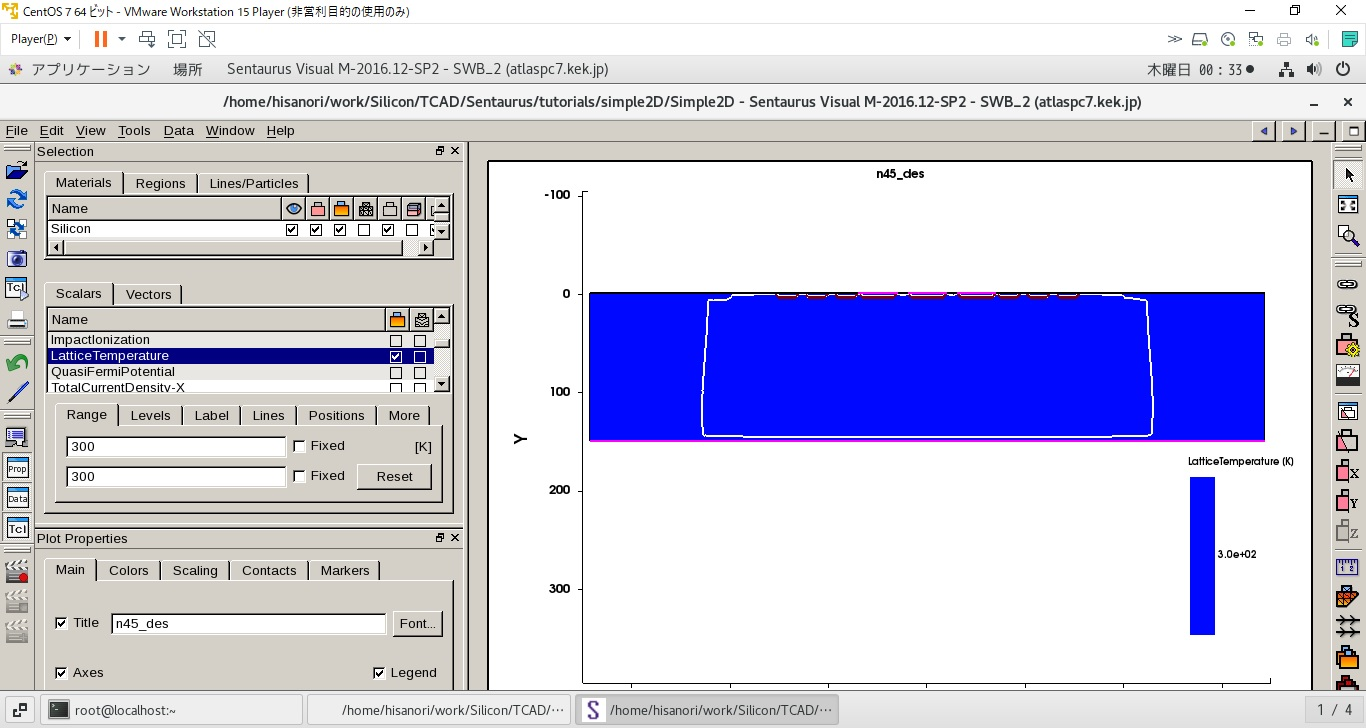 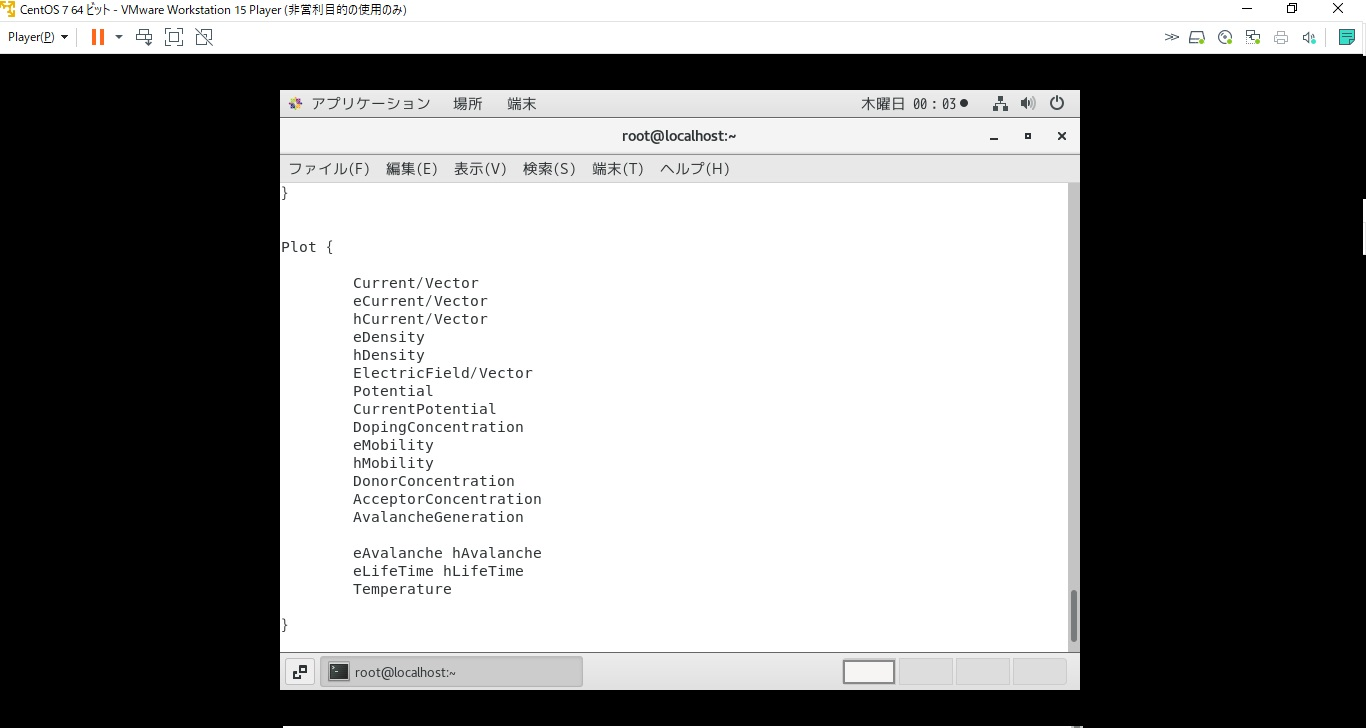 Self Heating
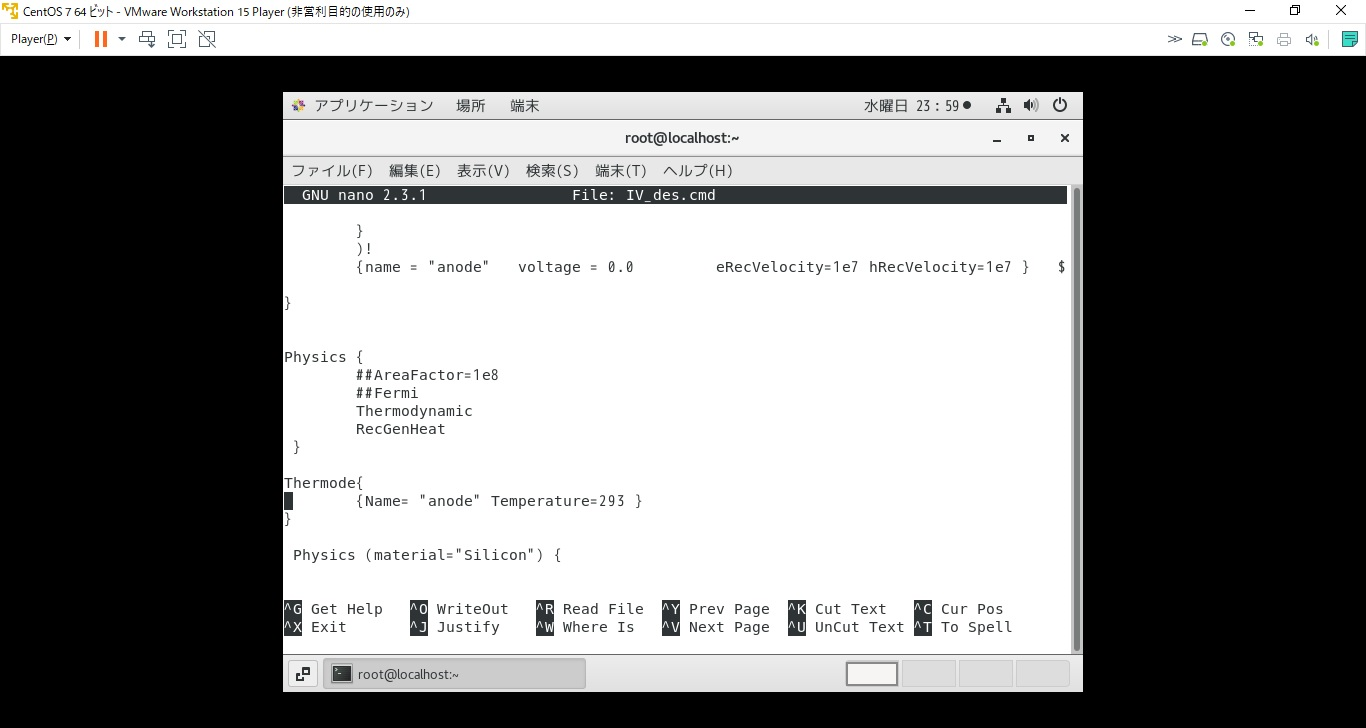 Coupled{ Poisson Electron Hole }
↓
Coupled{ Poisson Electron Hole Temperature }
に変更
Self Heating
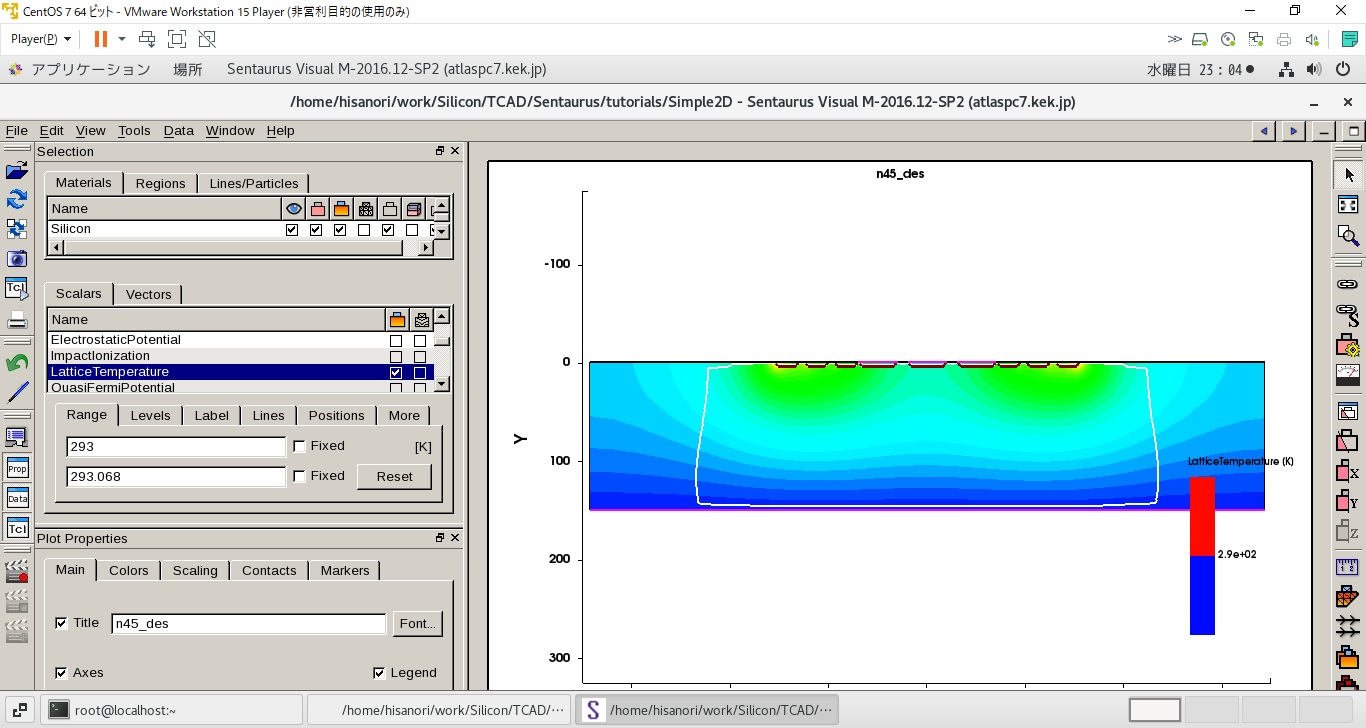